Мій рідний край
Салтівський район
Доценко Владислав 
М-15Т1-20
Загальні факти
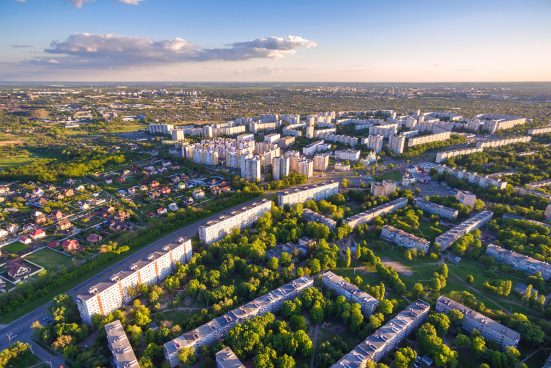 Салтівка - це місто у місті.
Салтівський житловий масив - найбільший житловий масив України.
	Населення Салтівки - понад 400 тисяч осіб (за цим показником він перевищує ряд обласних центрів України).
	Район найбільш відомий серед жителів міста Харків, як спальний.
Історія
Про те, що люди існували на території Салтівки ще до нашої ери, свідчать знахідки археолога Костянтина Пеляшенко. У 2007 році на вулиці Чернівецькій (неподалік від станції метро імені Академіка Павлова), він знайшов кераміку і культурний шар поселення бронзового віку. Це говорить про те, що люди жили на території сучасного Салтівського житлового масиву ще приблизно 5 тисяч років тому.
	Археологічні знахідки на території, де знаходиться сучасний Салтівський житловий масив, розповідають про те, що тут у 7-5 століттях до нашої ери, скіфи ховали своїх померлих під курганами. У 1977 році на території сучасного Салтівського трамвайного депо, археологами Харківського історичного музею було знайдено декілька скіфських курганів. Під час розкопок, вчені знайшли золоті речі. Так, наприклад, в одному з курганів було знайдено 35 золотих нашивок у формі маленьких ґудзиків з припаяними всередині петлями.
Заснування
За генеральним планом реконструкції Харкова 1934 р. передбачалося житлове будівництво в районі Салтівки.
	У 1963 р. почали розробляти першу схему планування та будівництва Салтівського житлового масиву.
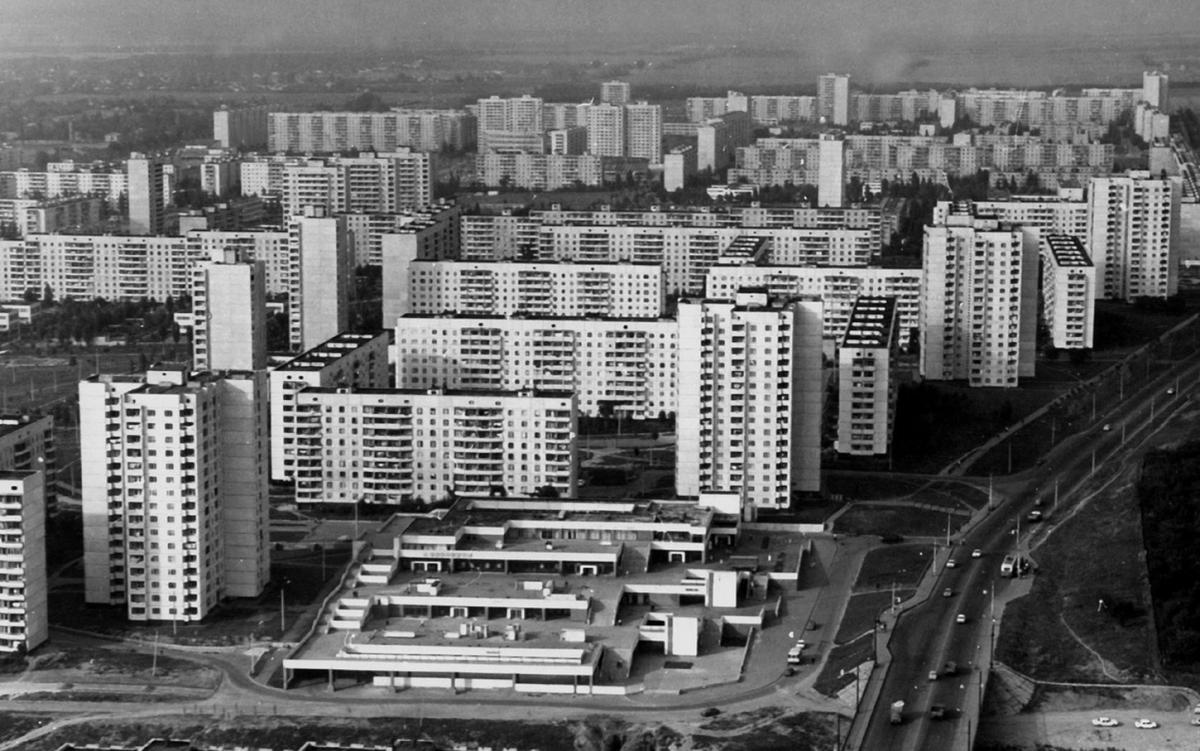 Районні місця для відвідування
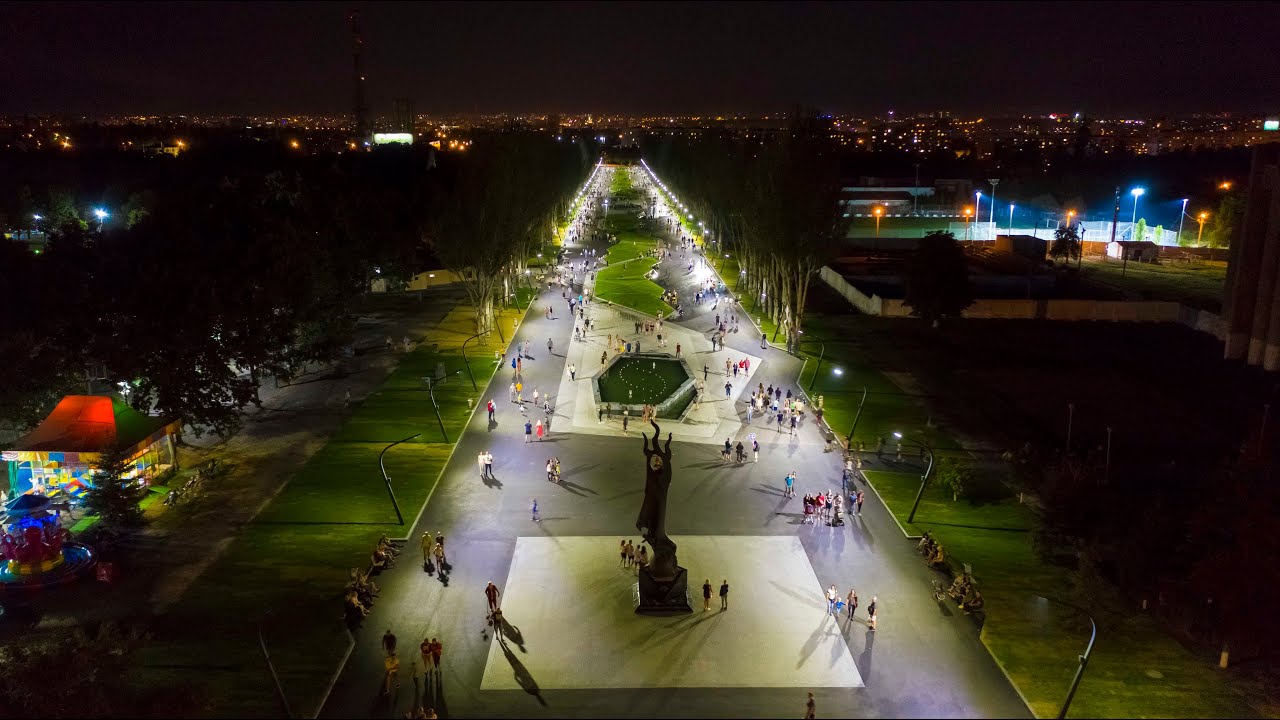 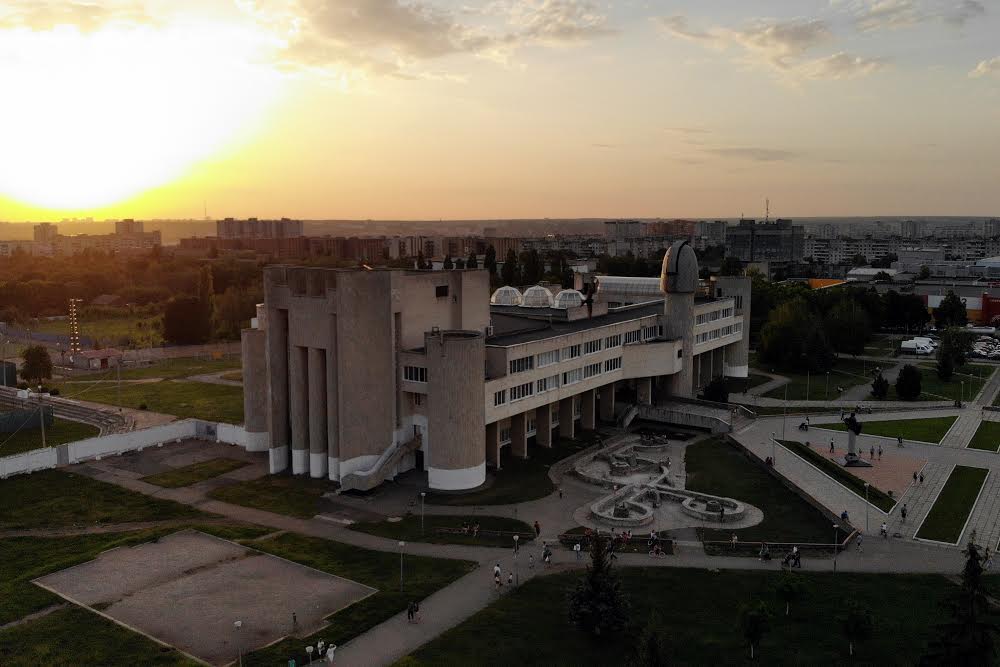 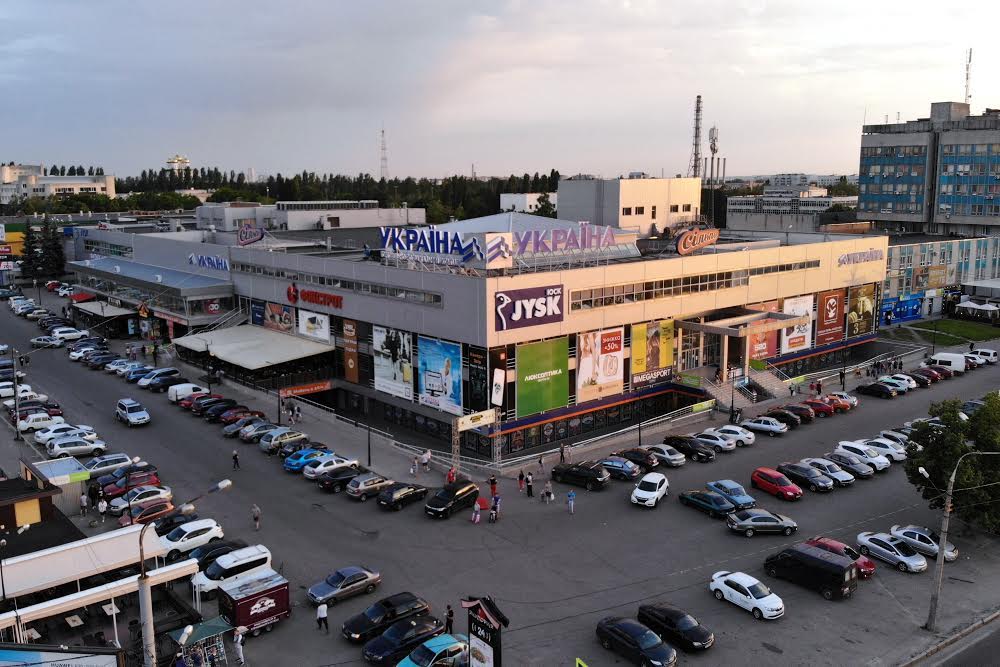 Парк Перемоги                          Харківський Палац Дитячої 		ТРК “Україна”
І Юнацької  Творчості
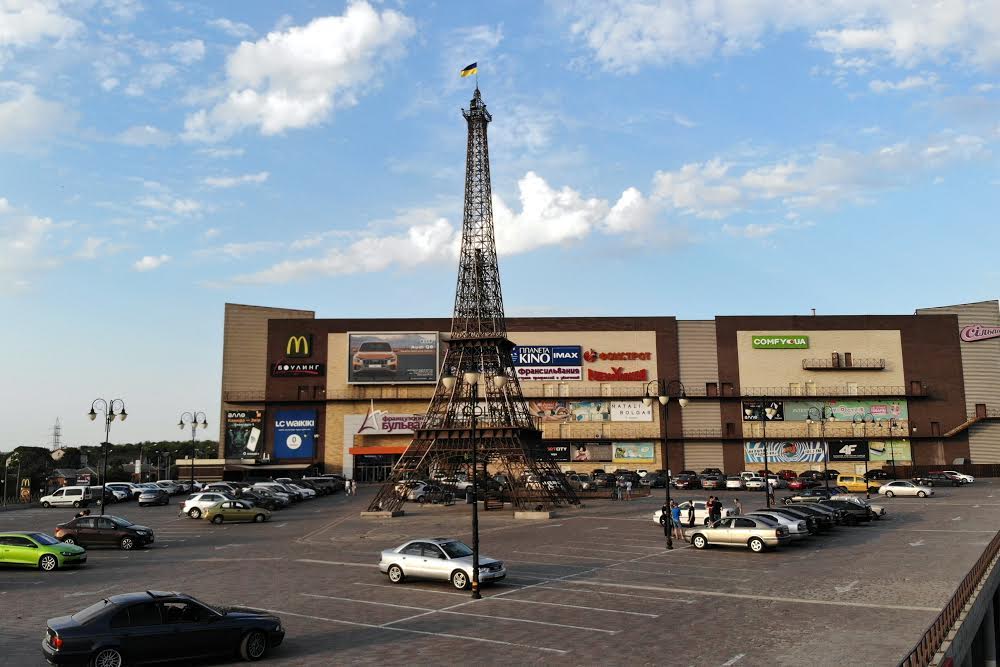 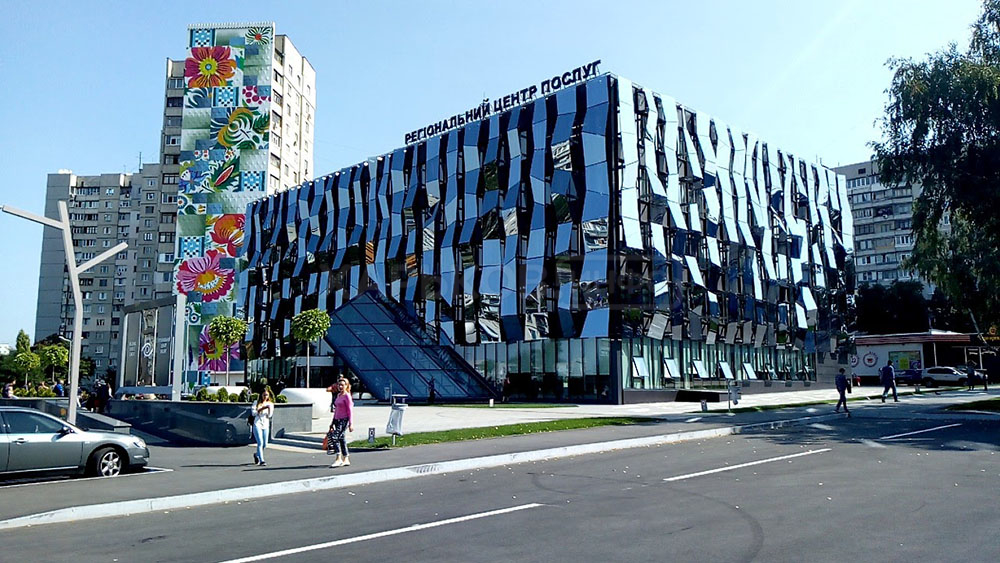 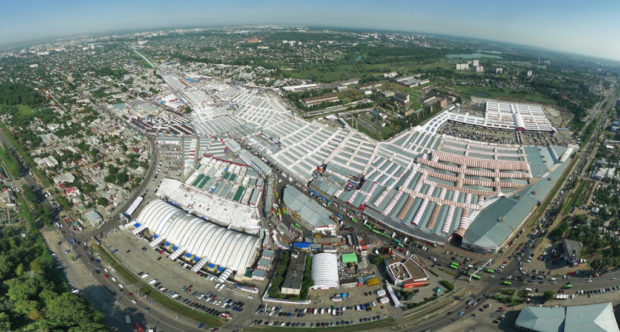 ТРК “Французький бульвар”                           “ЦНАП”                                                “Барабашово”
Дякую за увагу